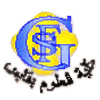 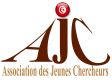 L'Association de Jeunes Chercheurs
En partenariat avec
La Faculté des Sciences de Gabès
Organise
Séminaire des étudiants
 chercheurs 
en 
Mathématiques
Le 13 Mai 2015.
À la Faculté des science de Gabès.
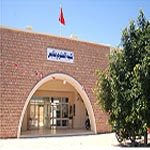 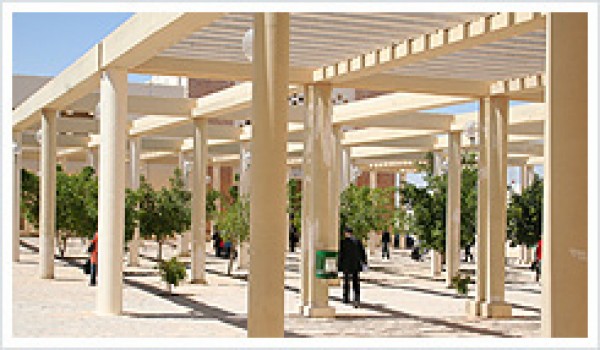 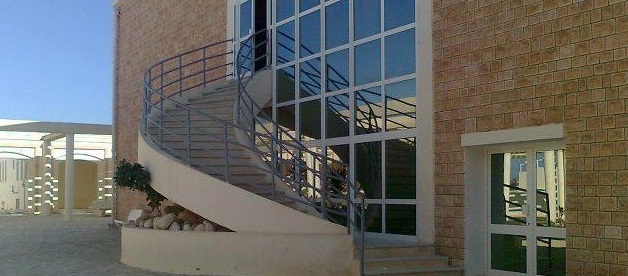 Pour  plus d’informations;  veuillez nous écrire sur l’adresse:                     ibtissem_hdhiri@yahoo.fr
Tél-AJC : (+216) 92 273 888
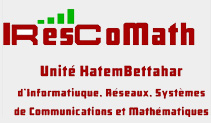 UR11ES87Mathématique et
 applications